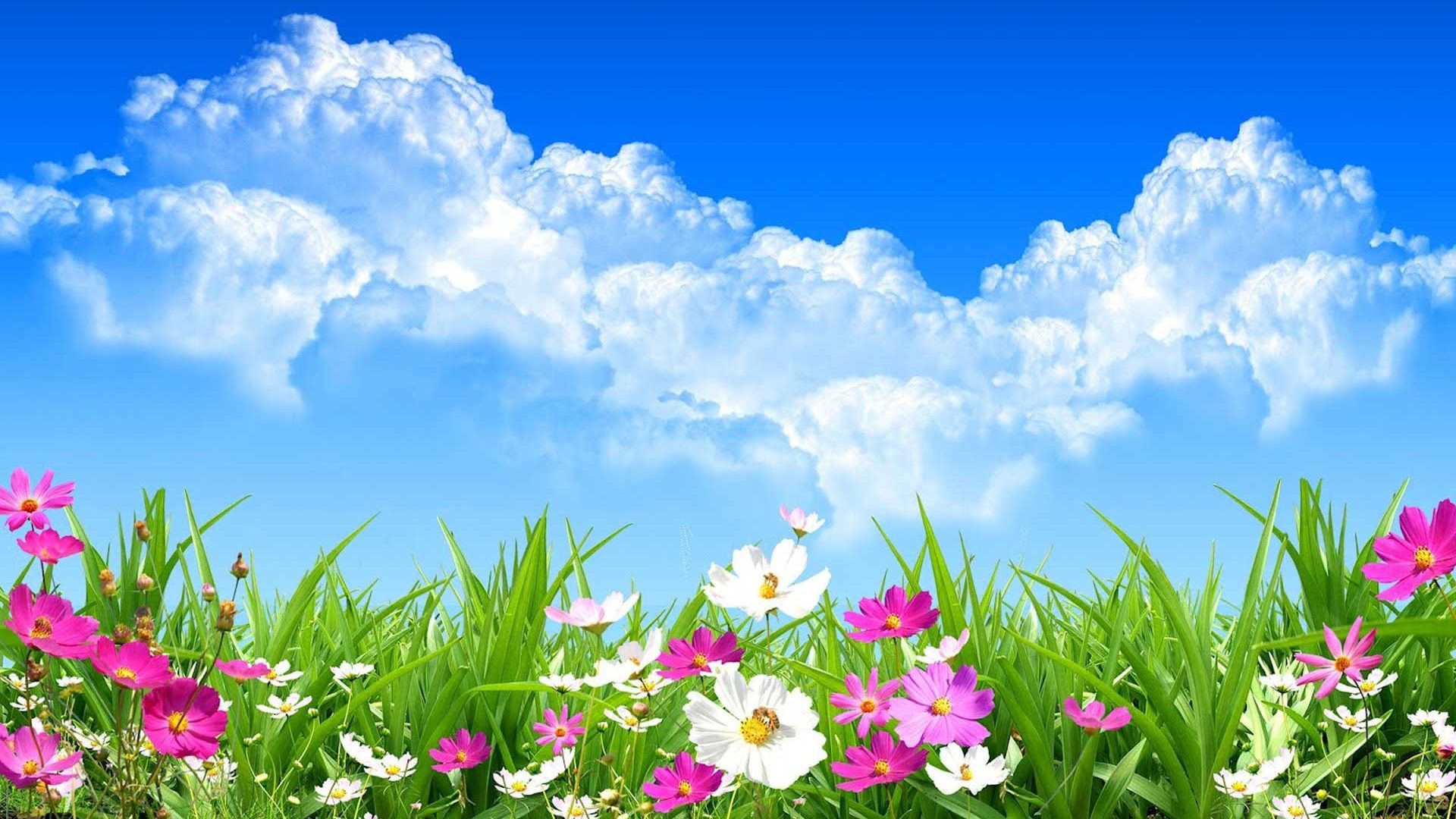 আজকের পাঠে সবাইকে স্বাগত
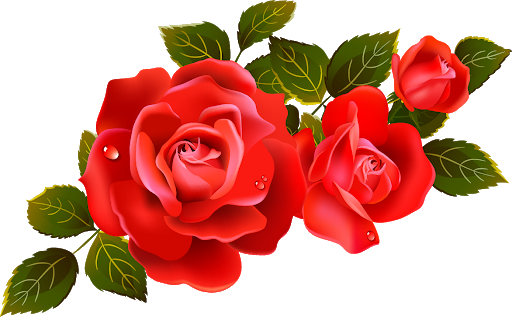 পরিচিতিঃ
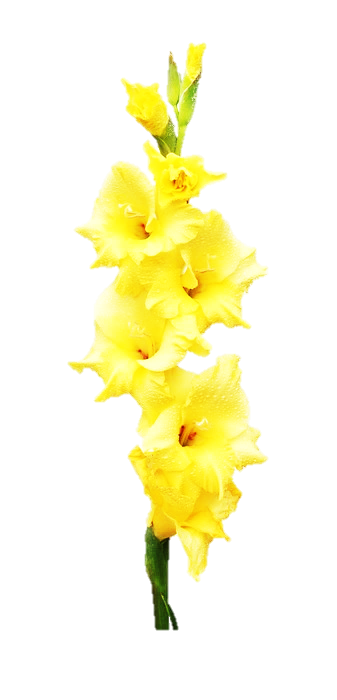 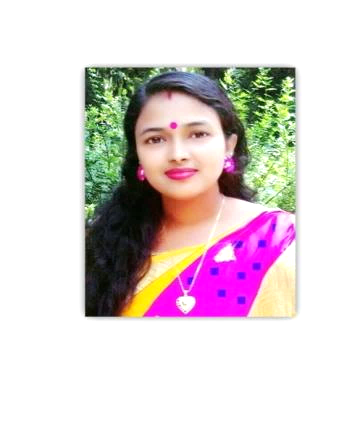 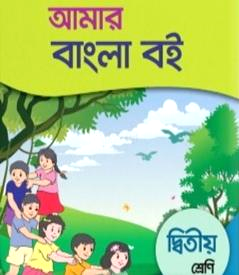 মঞ্জু রানী পাল
সহকারী শিক্ষক
গোবরা সরকারি প্রাথমিক বিদ্যালয়
নড়াইল সদর, নড়াইল।
এসো আমরা কিছু ছবি দেখি।
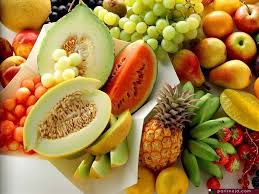 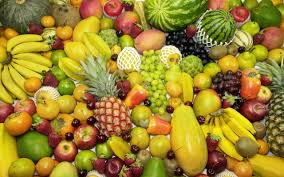 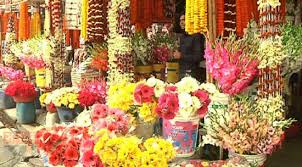 ছবিতে কী দেখা যাচ্ছে?
ছবিতে বিভিন্ন ধরনের ফল দেখা যাচ্ছে?
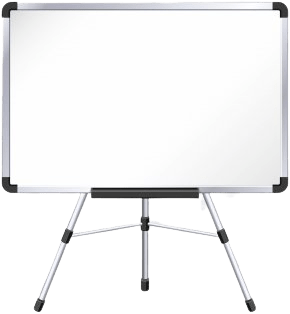 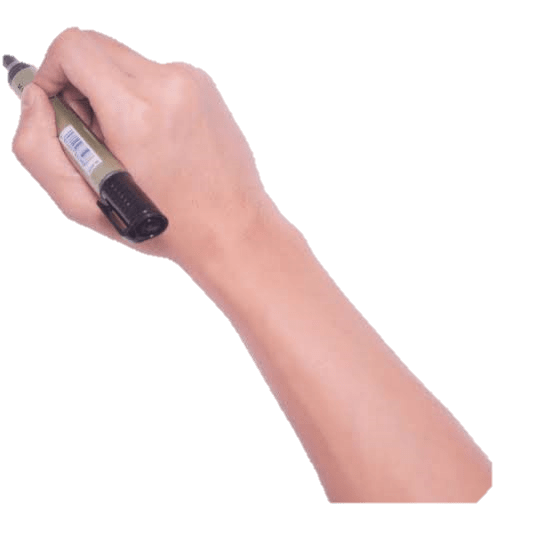 আমাদের আজকের পাঠ
নানা রঙের ফুলফল
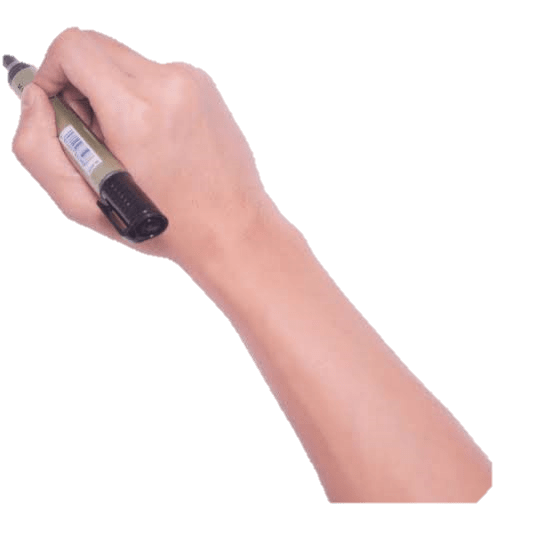 শিখনফলঃ
আজকের পাঠ থেকে শিক্ষার্থীরা যা শিখতে পারবে---
৩.২.২. পরিচিত ফল সম্পর্কে শুনে বুঝতে পারবে।
শোনাঃ
২.৬.২. পরিচিত ফল সম্পর্কে বর্ণনা করতে পারবে।
বলা
১.৪.২.পাঠ্যপুস্তকের বাক্য প্রমিত উচ্চারণে পড়তে পারবে।
পড়া
২.৪.২.   পরিচিত ফল সম্পর্কে লিখতে পারবে।
লেখাঃ
এসো আমরা ছবিগুলো দেখি এবং ফলগুলোর নাম জেনে নিই।
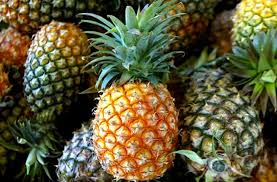 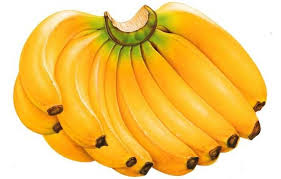 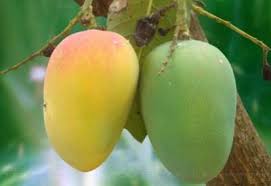 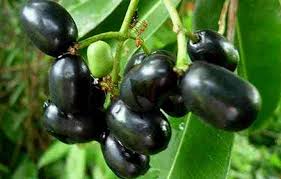 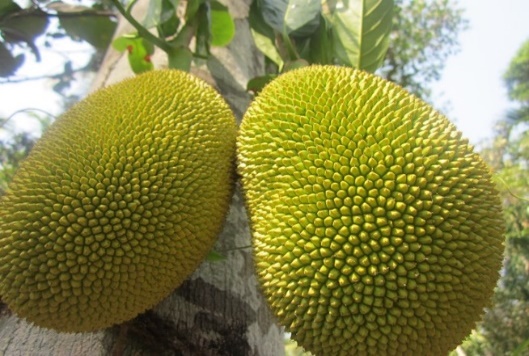 জাম
কাঁঠাল
আনারস
কলা
আম
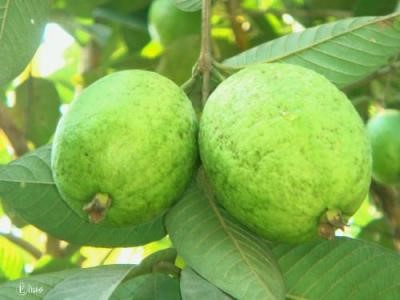 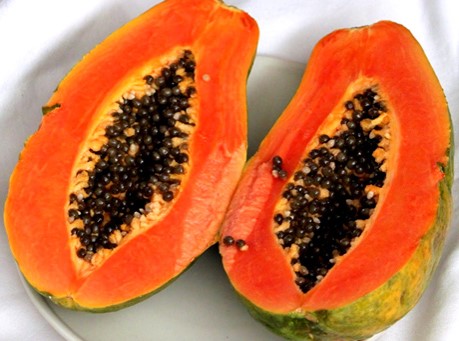 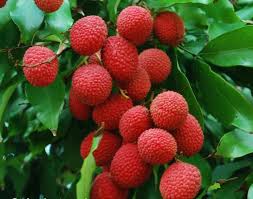 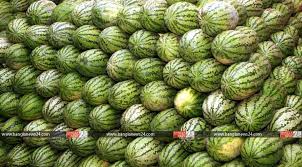 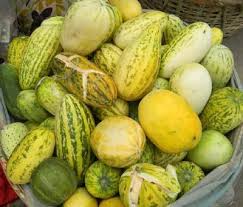 তরমুজ
পেয়ারা
পেঁপে
লিচু
বাঙি
গ
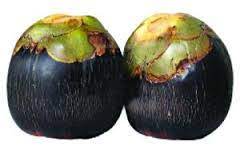 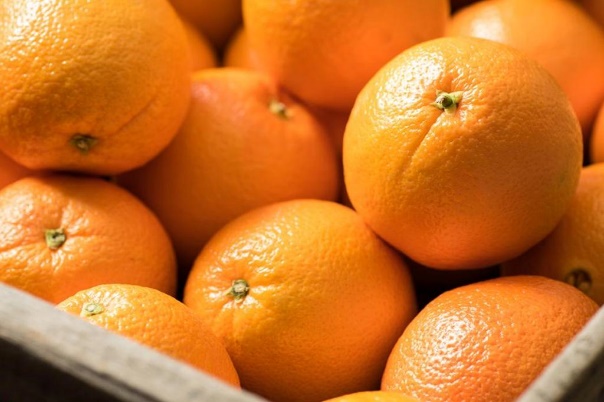 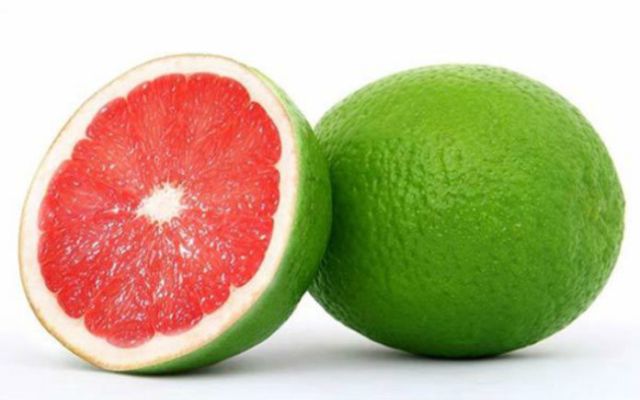 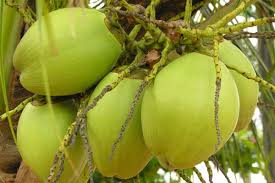 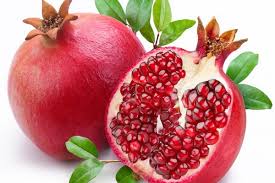 ডাব
কমলা
তাল
ডালিম
বাতাবি লেবু
শিক্ষকের আদর্শ পাঠঃ
তোমরা বাংলা বইয়ের ২৯ নং পৃষ্ঠা বের করো,আমি তোমাদের পাঠ্যাংশটুকু পড়ে শোনাচ্ছি তোমরা মনোযোগ সহকারে শোনো এবং প্রত্যেক শব্দের নিচে আঙ্গুল  মিলিয়ে আমাকে অনুসরণ করো।
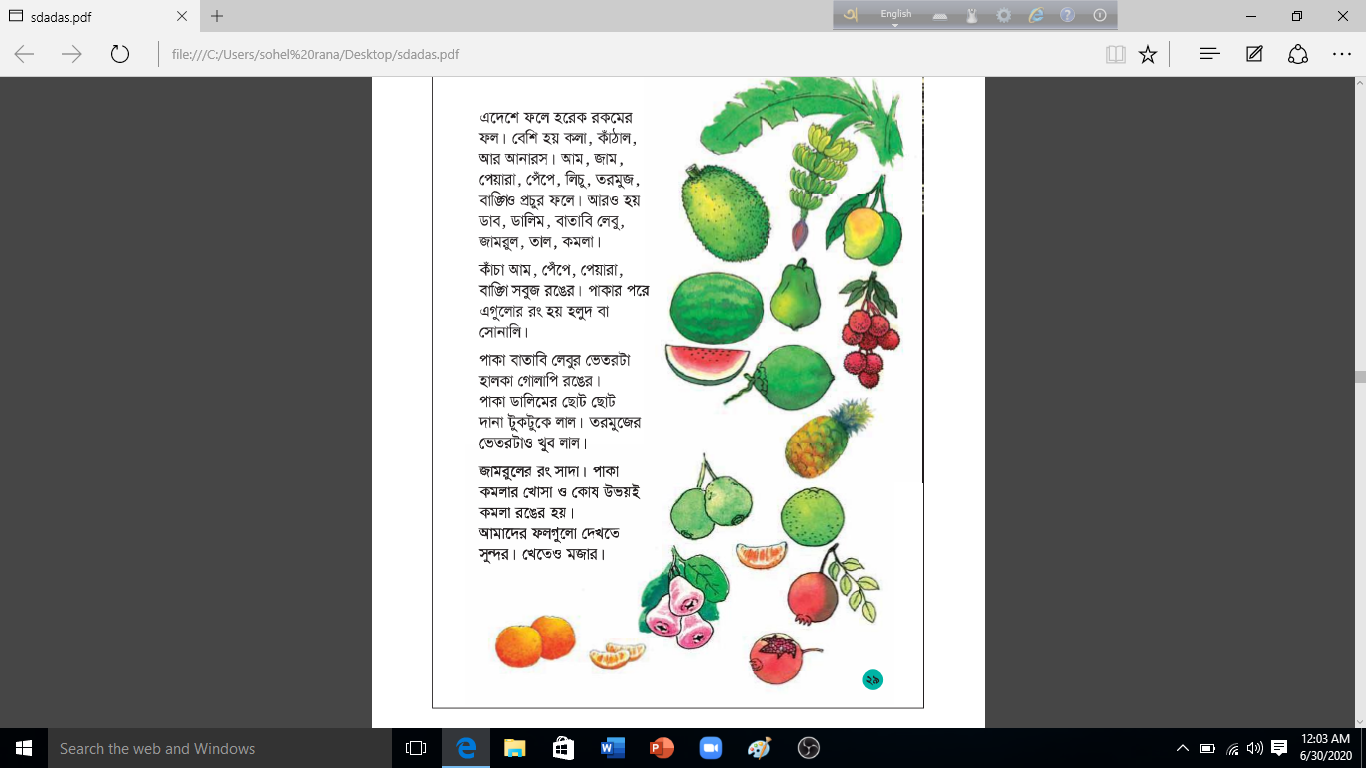 একক কাজঃ
নিচের  ফলের ছবিগুলো দেখো এবং একটি করে বাক্য বলো।
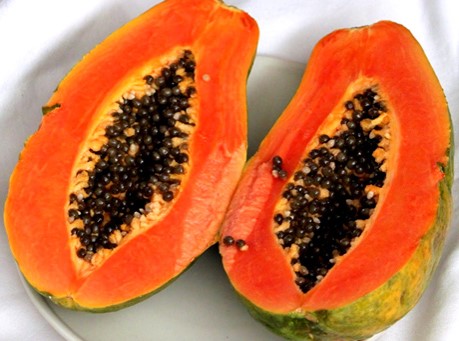 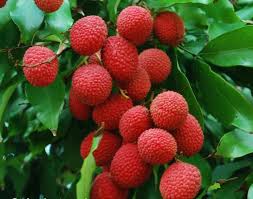 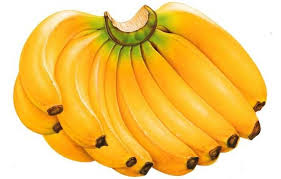 এসো আমরা কিছু শব্দার্থ ও বাক্য গঠন জেনে নিই।
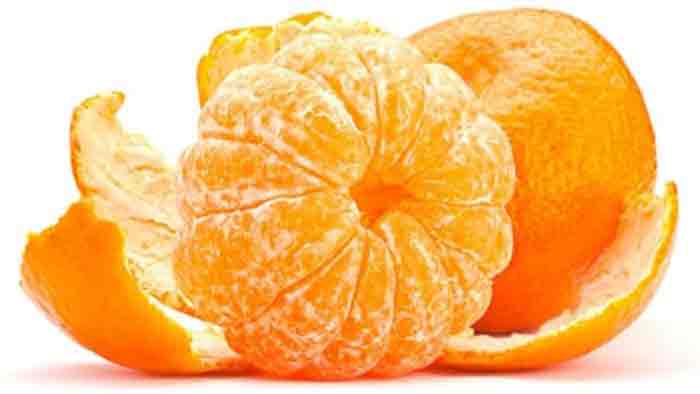 কোষ
কোয়া
কমলা লেবুর কোষগুলো কমলা রঙের হয়।
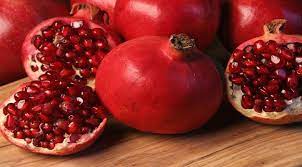 দানা
বিচি
ডালিমের দানাগুলো টুকটুকে লাল রঙের হয়।
শিক্ষকের সাথে শিক্ষার্থীর সরব পাঠঃ
আমাকে অনুসরণ করে তোমরা পাঠ্যাংশটুকু সরবে পাঠ করো।
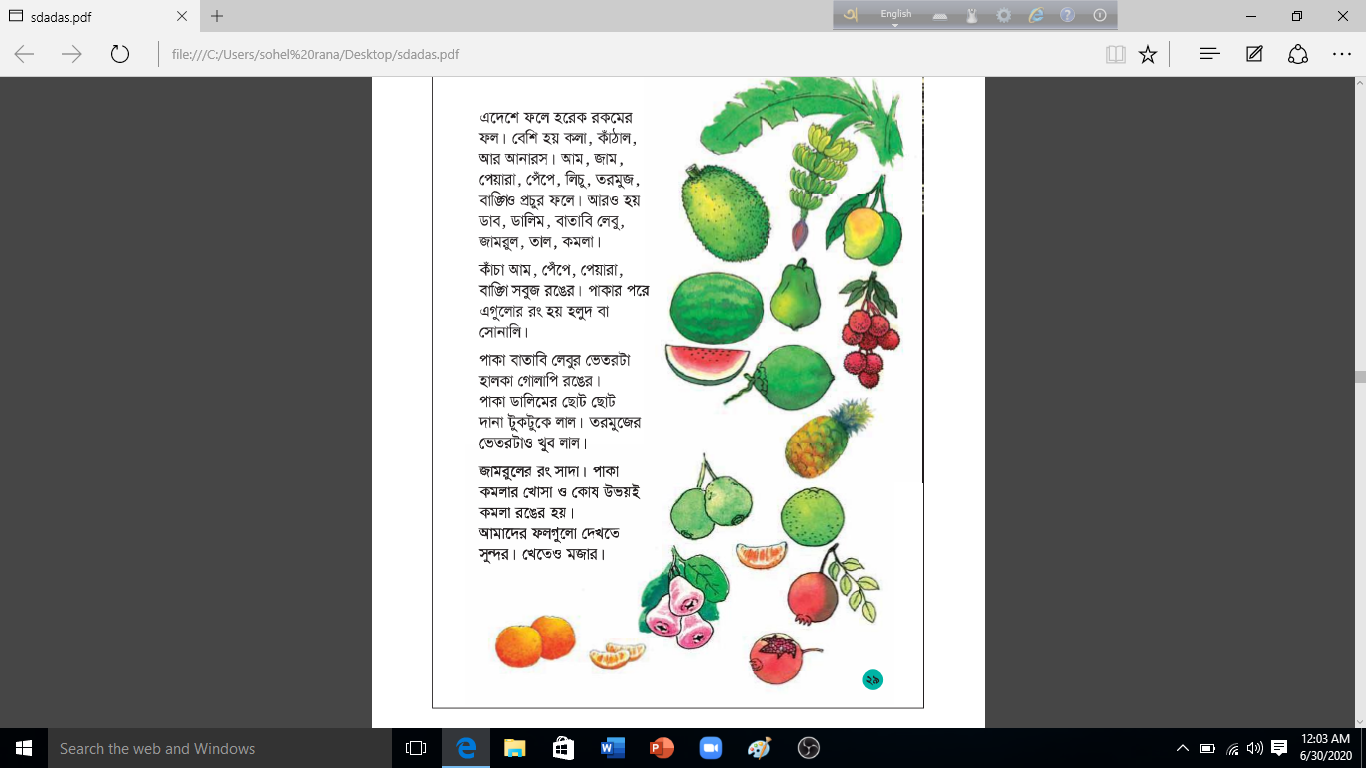 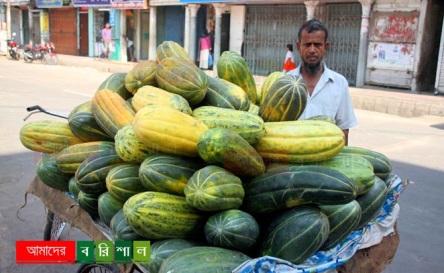 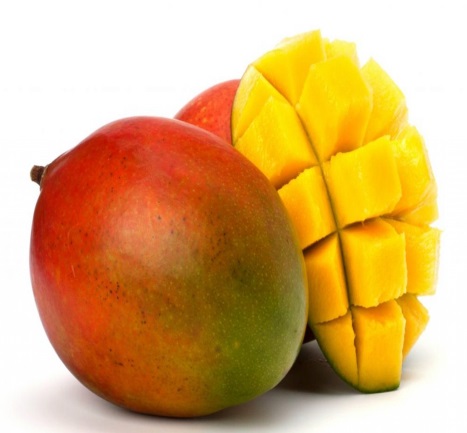 বাঙ্গি
আম
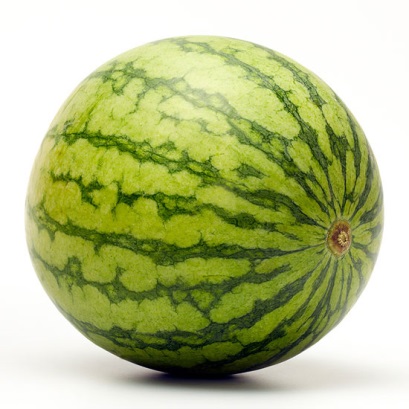 তরমুজ
নানা রঙের ফল
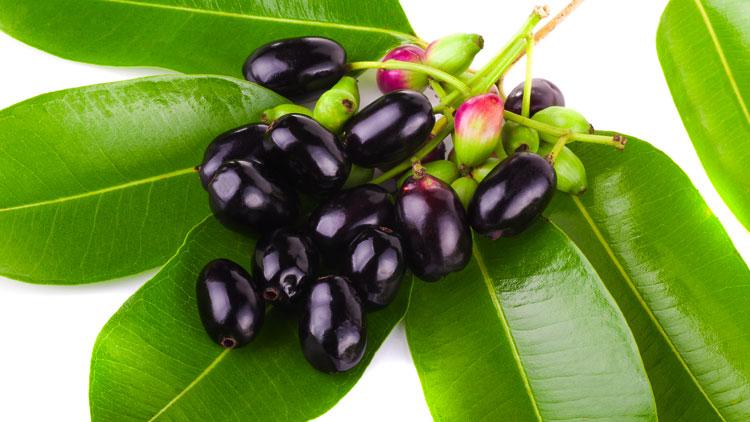 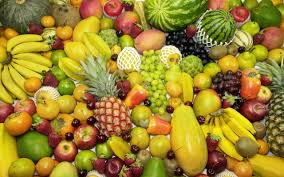 এসো আমরা কয়েকটি ফলের ছবি দেখি এবং ফলগুলোর নাম মনে করার চেষ্টা করি।
জাম
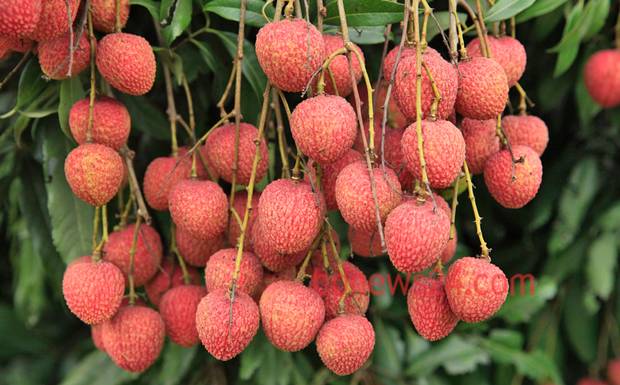 লিচু
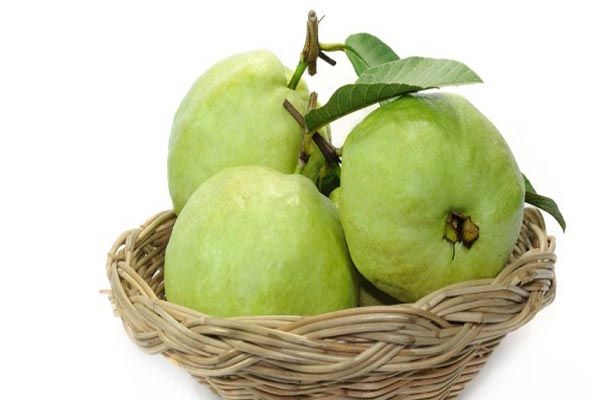 পেয়ারা
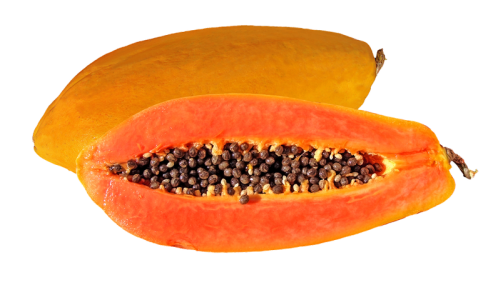 পেঁপে
জোড়ায় কাজঃ
উপযুক্ত শব্দ বসিয়ে শূন্যস্থান পূরণ করঃ
দানা
খোসা
কোষ
দানা
খোসা
কোষ
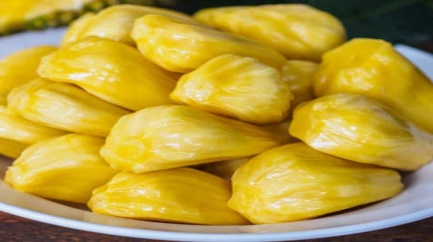 ক। কাঁঠালের রসভরা ----------- খেতে কী যে মজা ।
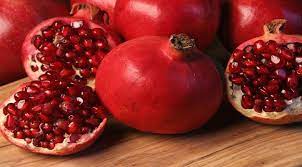 খ। ডালিমের -----------টুকটুকে লাল  ।
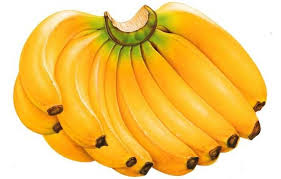 গ। -------------ছাড়িয়ে কলা খাও ।
এসো আমরা নিচের ছবিগুলো খুব মনোযোগ সহকারে দেখি।
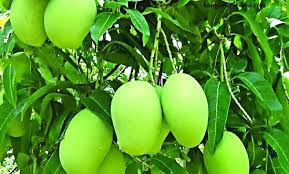 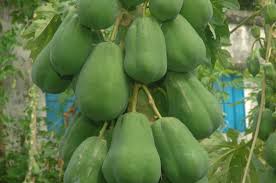 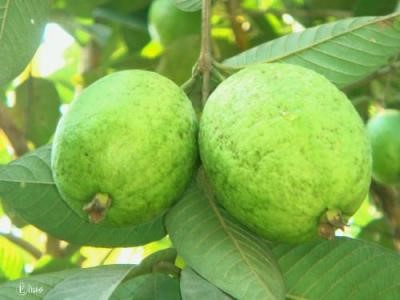 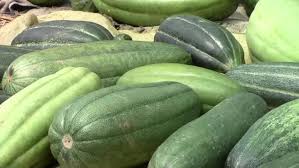 বাঙি
বাঙি
গ
গ
কাঁচা
কাঁচা আম
কাঁচা পেঁপে
কাঁচা পেয়ারা
আম,পেঁপে,পেয়ারা      এবং এসব ফল কাঁচা অবস্থায় সবুজ রঙের হয়।
ছবিতে কী দেখা যাচ্ছে?
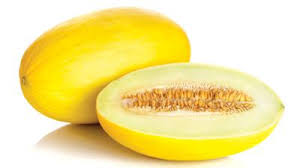 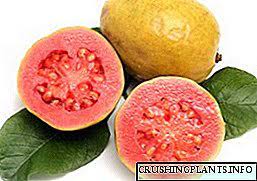 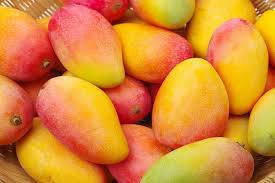 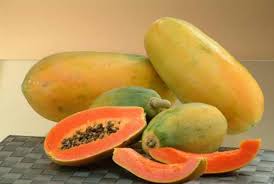 বাঙি
বাঙি
গ
গ
পাকা আম
পাকা পেয়ারা
পাকা
পাকা পেঁপে
আম,পেঁপে,পেয়ারা        এবং পাকার পরে এসব ফল হলুদ বা সোনালি রঙের হয়।
দলীয় কাজ
নিচের প্রশ্নগুলোর উত্তর দলগতভাবে খাতায় লিখ।
জবা
বেলি
শিমুল
কাঁচা থাকতে কোন কোন ফল সবুজ হয়?
পাকলে কোন কোন ফল হলুদ রঙের হয়?
আমাদের দেশে কোন কোন ফল বেশি হয়?
মূল্যায়নঃ
বামপাশের ছবির সাথে ডানপাশের বাক্যাংশের মিল করি।
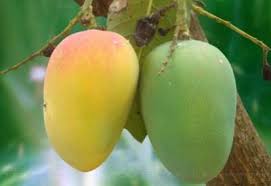 কলা খেতে খুব মজা।
আম কাঁচা অবস্থায় সবুজ এবং পাকা অবস্থায় হলুদ বা সোনালি রঙের হয়।
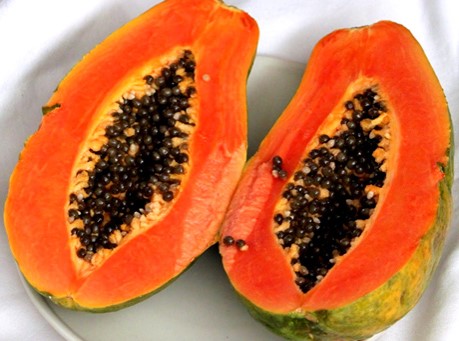 পেঁপে পাকার পরে হলুদ বা সোনালি রঙের হয়।
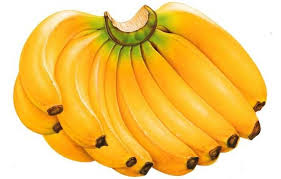 বাড়ির কাজঃ
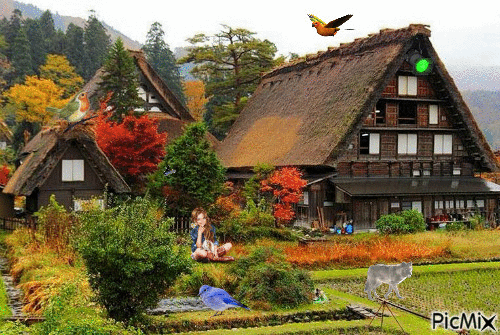 তুমি খেতে পছন্দ কর এরকম একটি ফল সম্পর্কে ৩টি বাক্য বাড়ি থেকে লিখে নিয়ে আসবে।
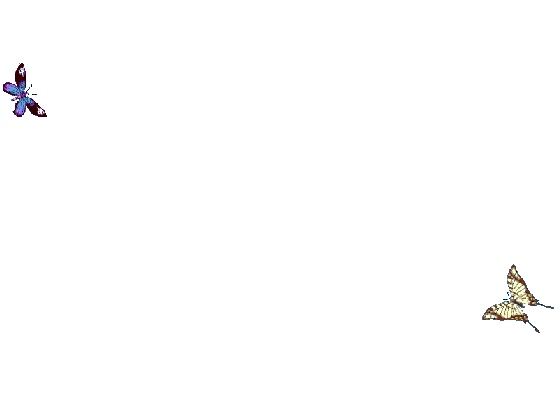 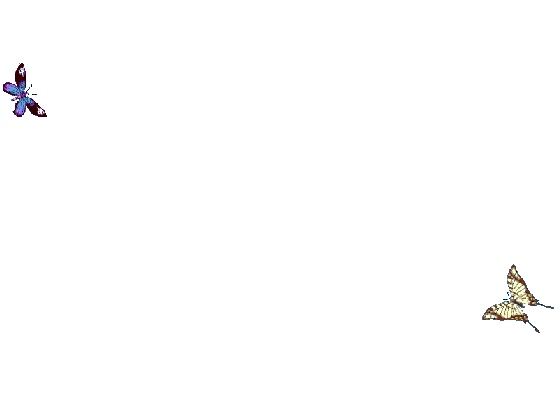 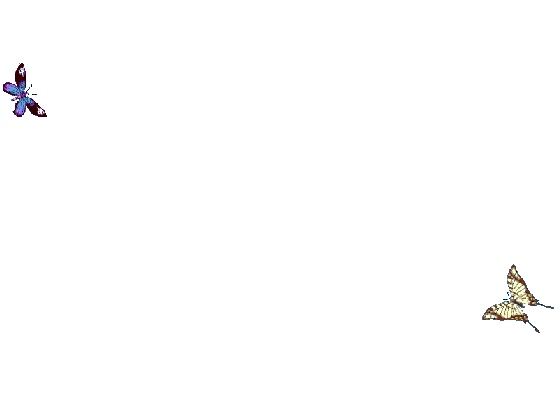 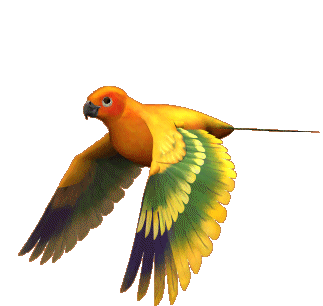 সবাইকে ধন্যবাদ
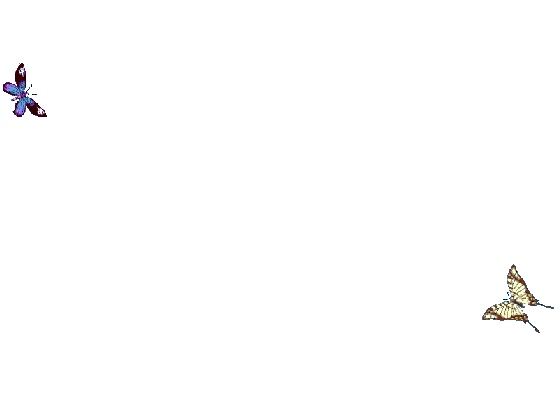 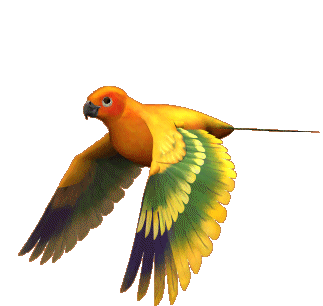 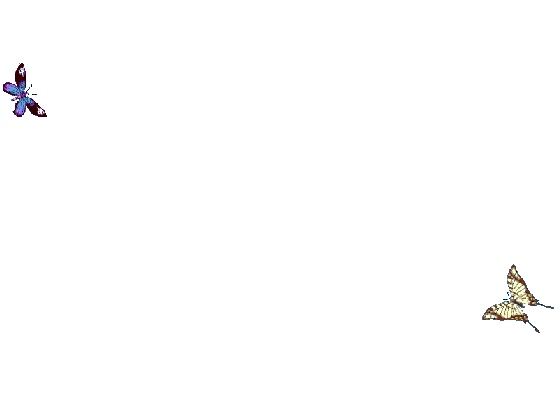 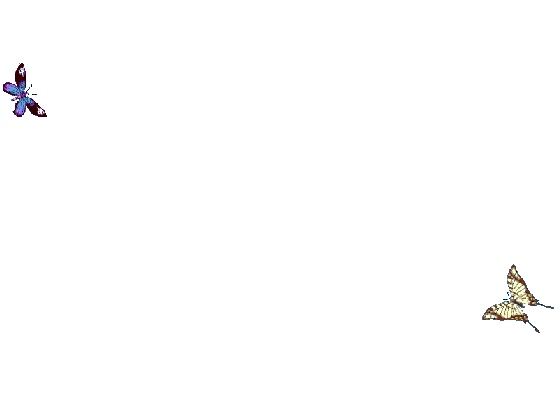 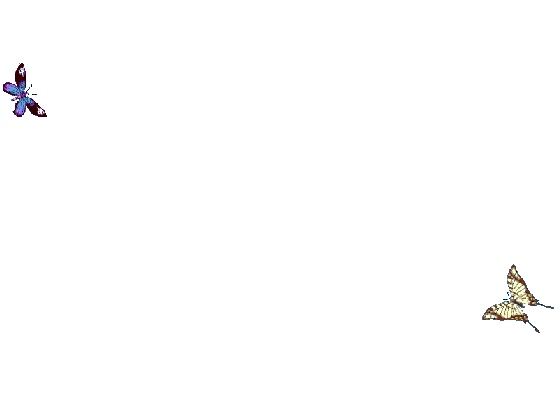 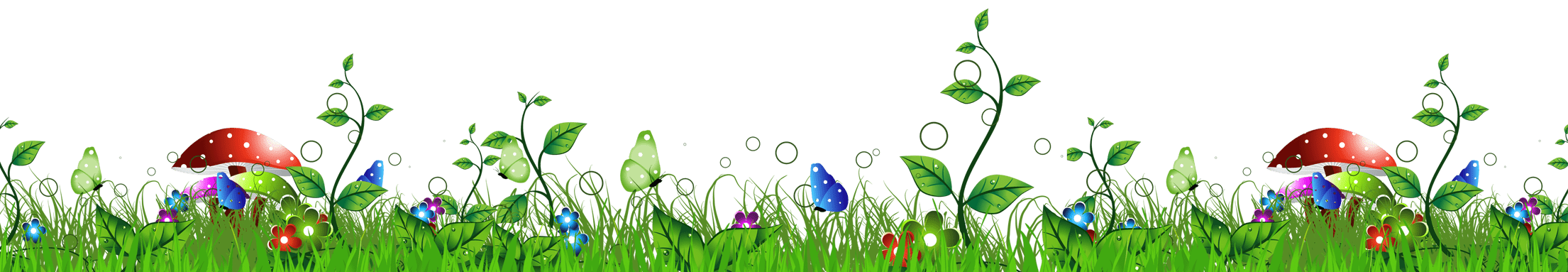 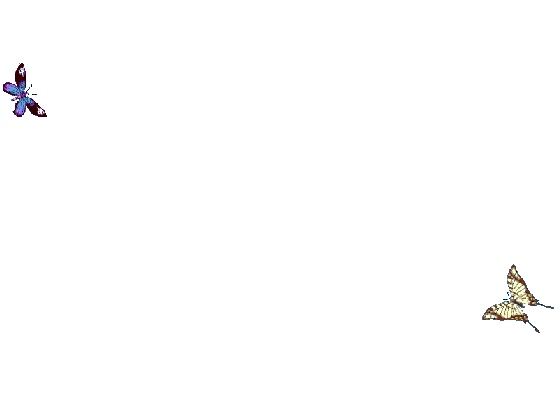 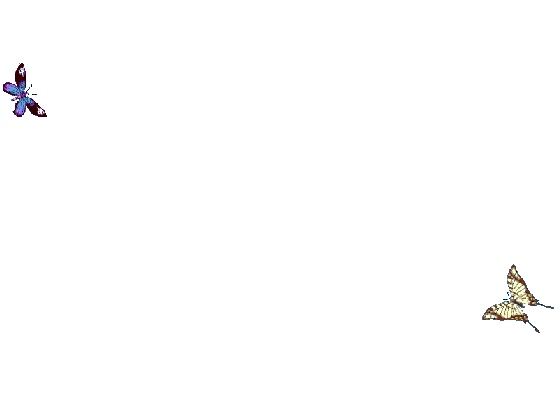 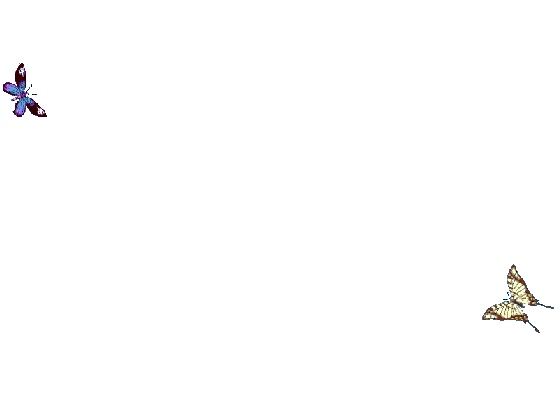 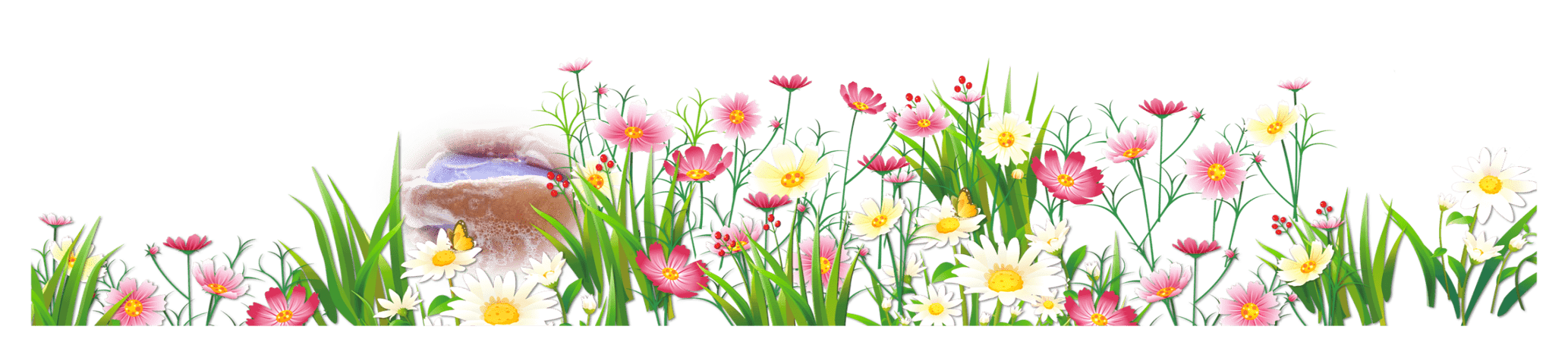